Crab Cavity Cryomodule Design and Integration
Tom Peterson (FNAL)LARP Internal Project Review 
10 June 2013
Outline
References 
Project goals 
Dec 2012 meeting summary 
Niowave SBIR 
CERN Functional Requirements Specification 
Pressure code 
Dressed cavity concepts 
Near term plans 
Schedule and longer term plans 
Collaborators and organization
2
LARP Review -- Crab Cavity Cryostat, 10 June 2013
References – we have several sources of important information for the design
Presentations at the 13-14 December 2012, LHC Crab Cavity Engineering Meeting at Fermilabhttp://indico.cern.ch/conferenceDisplay.py?confId=136807 and summary report (CERN-ATS-2013-033) 
Presentations at the 9 April 2013, Crab Cavity session of the LARP meeting in Napahttps://indico.fnal.gov/conferenceOtherViews.py?view=standard&confId=6164 
Presentations at the 30 May 2013, Crab Cavity meeting at Fermilab https://indico.fnal.gov/conferenceDisplay.py?confId=6859 
“Functional Specifications of the LHC Prototype Crab Cavity System”  https://cds.cern.ch/record/1520896
3
LARP Review -- Crab Cavity Cryostat, 10 June 2013
EXECUTIVE SUMMARY (Dec 2012 mtg) Rama Calaga, Erk Jensen
1. Crab cavity tests with SPS beams are a mandatory validation step before any installation in the LHC. All RF, cryogenic, vacuum operation should be comprehensively tested with the SPS installation along with all relevant beam experiments to determine the effects on hadrons and machine protection.
2. A two-cavity cryomodule with identical cavities is seen as the best option for an SPS test of the crab cavity system.
3. All features compatible with and relevant for the final LHC system should be retained in the SPS cryomodule to the extent feasible. Therefore, the design of the SPS cryomodule can deviate to adapt to its environmental constraints.  
4. All RF and cryogenic interfaces should be placed on the top with vertical mounting of the coupler and cryogenic feeds.
4
LARP Review -- Crab Cavity Cryostat, 10 June 2013
EXECUTIVE SUMMARYRama Calaga, Erk Jensen (continued)
5. The choice of the power coupler dimensions and heat load limitations will be fixed as soon as possible.
6. The bypass beam standard beam pipe will be placed outside the cryostat vacuum by redesigning the Y-chamber for a larger separation. This allows for easier swapping of cryomodules and limits the risk of vacuum and cavity failures on SPS operation. 
7. A dummy beam pipe at 194 mm like in the LHC should be foreseen and be placed in the liquid Helium volume if necessary. It can additionally be used to reinforce the cavity.
8. Tuning requirements from the beam of approximately 60 kHz with a resolution of 40-200 Hz depending on the cavity bandwidth should be foreseen. In addition, cavity specific frequency tuning to compensate Lorentz force detuning, cool-down and microphonics should be accounted for in the tuner design.
5
LARP Review -- Crab Cavity Cryostat, 10 June 2013
Niowave SBIR supports another major center of effort
6
LARP Review -- Crab Cavity Cryostat, 10 June 2013
Functional Specification from CERN
7
LARP Review -- Crab Cavity Cryostat, 10 June 2013
General plan for test
Two cavities in a horizontal cryostat 
Test first at SM18 
Then test in SPS
8
LARP Review -- Crab Cavity Cryostat, 10 June 2013
Location for Test in SPS
9
LARP Review -- Crab Cavity Cryostat, 10 June 2013
Crab Cavity Test Location Elevation View
10
LARP Review -- Crab Cavity Cryostat, 10 June 2013
Crab Cavity Cryostat Envelope
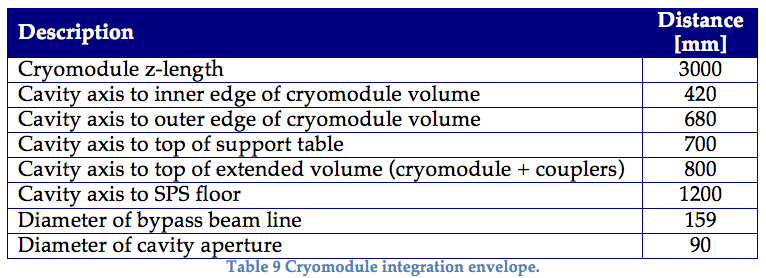 11
LARP Review -- Crab Cavity Cryostat, 10 June 2013
Satisfy European Pressure Directive forHelium Vessel MAWP = 1.8 bar
MAWP = 1.8 bar implies 30 liters 
to 110 liters for Category I
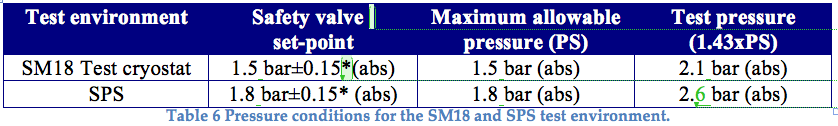 12
LARP Review -- Crab Cavity Cryostat, 10 June 2013
Pressure code
We will discuss whether the ASME code may satisfy CERN as an equivalent standard for pressure vessels 
Our final focus magnet collaboration with CERN essentially accepted ASME (but with some additional requirements) 
We have built vessels to the European Pressure Directive with assistance of agents in the US who are authorized to make the inspections and approvals, but it is expensive 
ASME piping code or equivalent also be required for cryostat piping
13
LARP Review -- Crab Cavity Cryostat, 10 June 2013
Helium vessel and cryostat concepts
The following slides provide views of some of the helium vessel and cryostat work done so far 
The concepts are quite different in terms of coupler, tuner, and helium vessel configurations 
How can we best accommodate all cavity options, given the lack of a cavity down-selection?  
It is doubtful that we can design a single test cryostat with features to install and remove RF cavities of different designs and also satisfy the SPS constraints   
However, we will first investigate that option for any two of the three designs
14
LARP Review -- Crab Cavity Cryostat, 10 June 2013
15
LARP Review -- Crab Cavity Cryostat, 10 June 2013
16
LARP Review -- Crab Cavity Cryostat, 10 June 2013
17
LARP Review -- Crab Cavity Cryostat, 10 June 2013
STFC Daresbury concept for reference
18
LARP Review -- Crab Cavity Cryostat, 10 June 2013
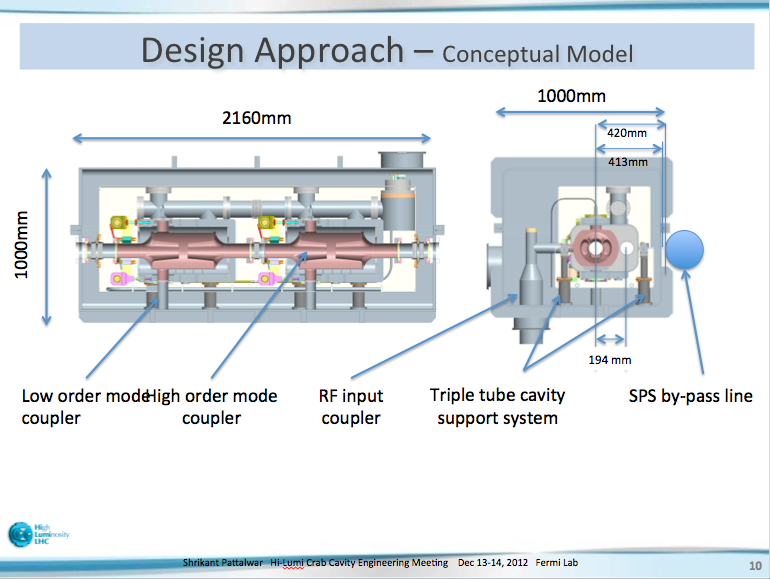 STFC Daresbury concept for reference
19
LARP Review -- Crab Cavity Cryostat, 10 June 2013
Resource (personnel) requirements and tasks for the next 6 months
We plan about 1 full FTE over the next 6 months 
Engineering and scientist time (~1/2) 
Designer time (~1/2) 
For example, a designer could take 3-D models of cavities and under our direction at Fermilab start building cryostats around them.  We would follow the groundwork laid by the cavity designers and by STFC Daresbury, begin by considering all the cavity configurations, and also work with Niowave to remain consistent with SBIR goals.
20
LARP Review -- Crab Cavity Cryostat, 10 June 2013
Longer term work plan for the SPS cryostat
In the longer run, we need to work with at most two of the three cavity designs for the SPS test 
We should have a down selection by early 2014 from three to two cavity designs 
We propose that STFC and Fermilab divide the cryostat design work, both with help from CERN
STFC will develop the cryomodule design for either their 4-rod cavity or one of the two US cavities 
Fermilab with assistance from CERN will create the cryomodule design for the other cavity ( a US cavity) 
STFC, Fermilab, and CERN will collaborate on common features in the two cryostat designs 
Niowave will focus on working out from the cavity to a dressed cavity design, working with all three types
21
LARP Review -- Crab Cavity Cryostat, 10 June 2013
Overall SPS cryostat cost and schedule estimate
For the SPS prototype cryostat we estimate 
2 yrs x 3 FTE 
~3 FTE-yr engineer/scientist + 
~3 FTE-yr designer 
Fermilab – 1 to 2 FTE 
CERN – 1 to 2 FTE 
STFC will design the other cryostat, but we will take advantage of some of their design features, incorporating some of their design effort into our cryostat
22
LARP Review -- Crab Cavity Cryostat, 10 June 2013
From Alex, April 2013 LARP meeting
23
LARP Review -- Crab Cavity Cryostat, 10 June 2013
Schedule comment
Design process for new cryostat or cryogenic box is typically 2 to 3 years 
After a complete definition of requirements is known 
Details of associated components (e.g., tuner, input coupler) 
Which is the first year or more of conceptual design work, then . . . 
~1 yr engineering and design/drafting 
~1 yr procurement and fabrication 
Given the uncertainties regarding final cavity selection and the new work involved, it would be very challenging to meet the previously shown 2015 completion time frame
24
LARP Review -- Crab Cavity Cryostat, 10 June 2013
Next meetings
We will plan a visit to CERN 
Cannot be in the next few months due to various prior commitments 
Meanwhile – ReadyTalk meetings to help communication between face-to-face meetings (plus the usual e-mail, phone calls, etc., of course)  
Suggestions for our collaboration are welcome now and at any time – communication will be most important for success
25
LARP Review -- Crab Cavity Cryostat, 10 June 2013